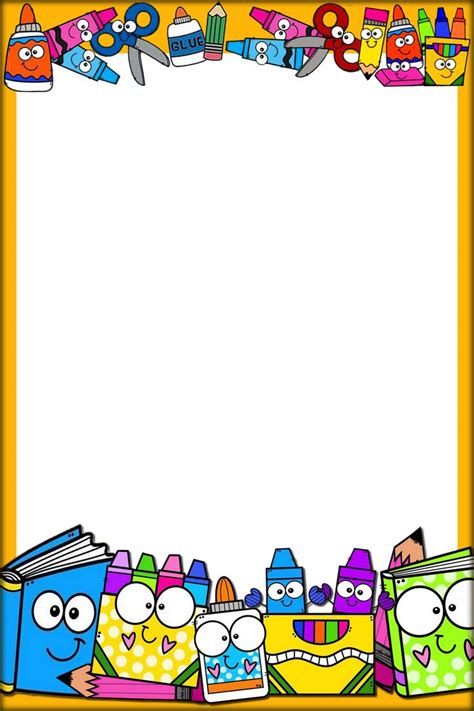 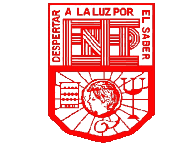 Escuela Normal de Educación Preescolar
Licenciatura en educación preescolar
Ciclo 2021-2022
PRESENTACION DE TRABAJO DE TUTORIA EN PARES 2
RELACION DE CONTENIDO:
10 de Enero del 2022, Saltillo Coahuila.
EVIDENCIA DEL TRABAJO
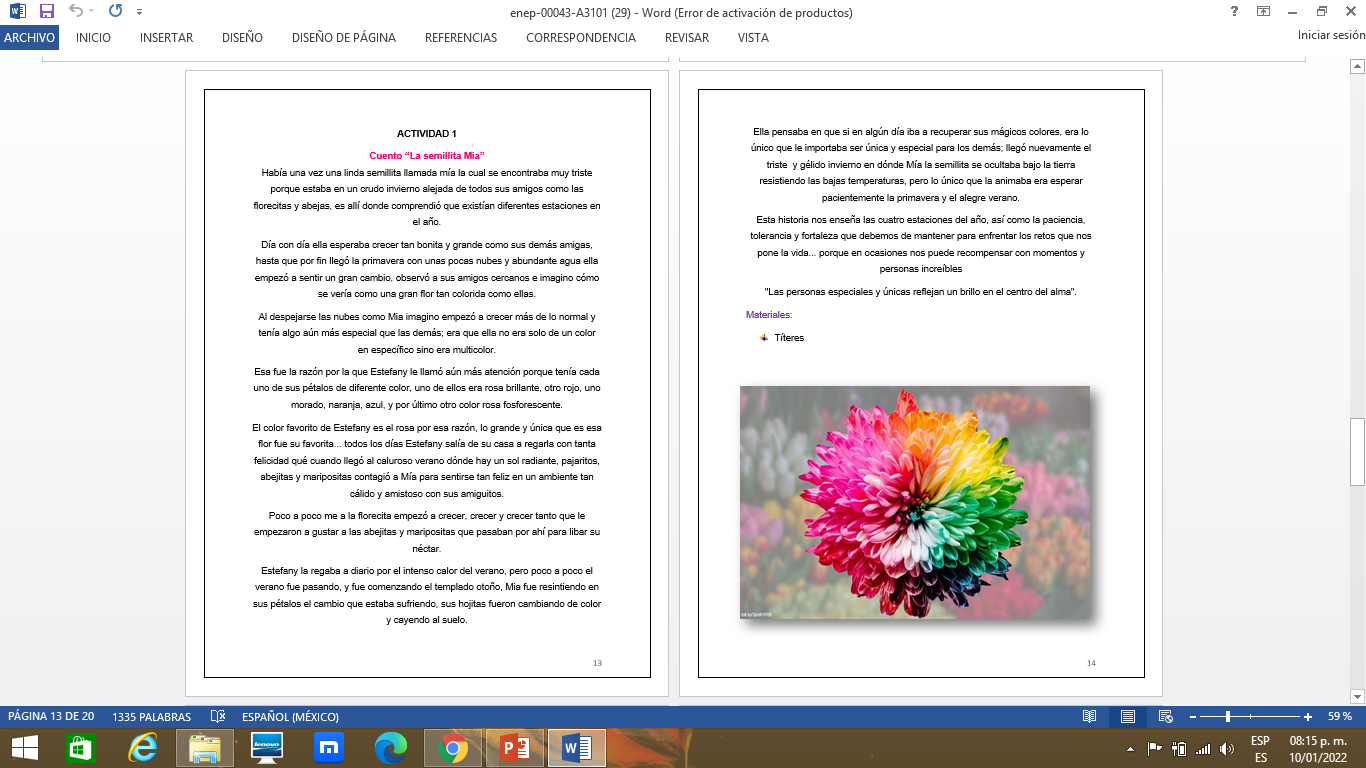 EVIDENCIA DEL TRABAJO
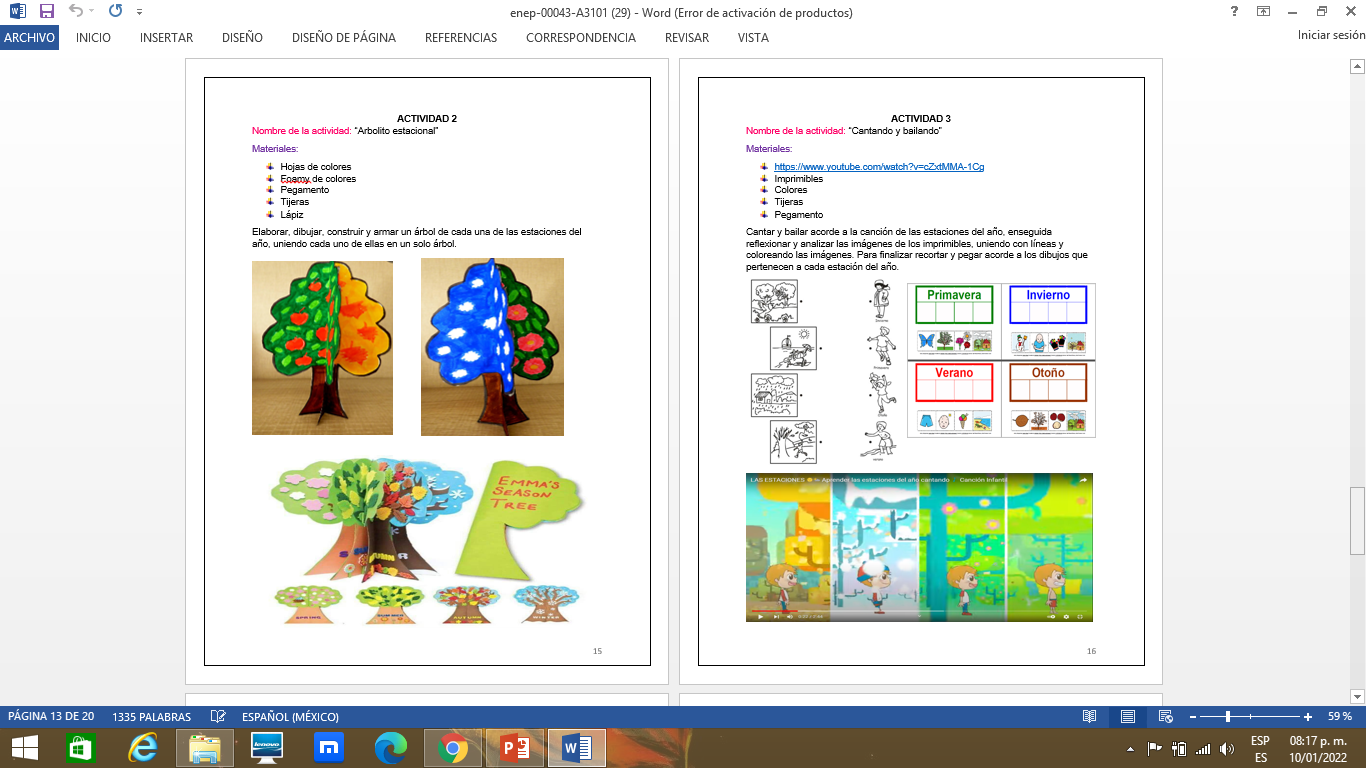 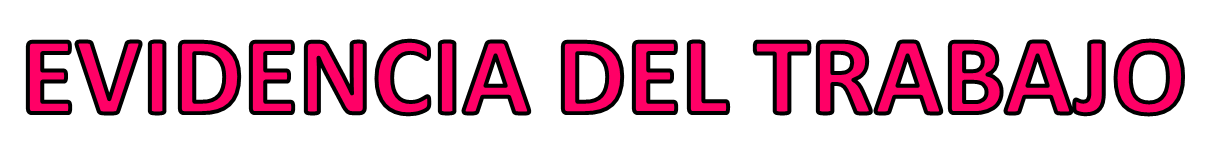 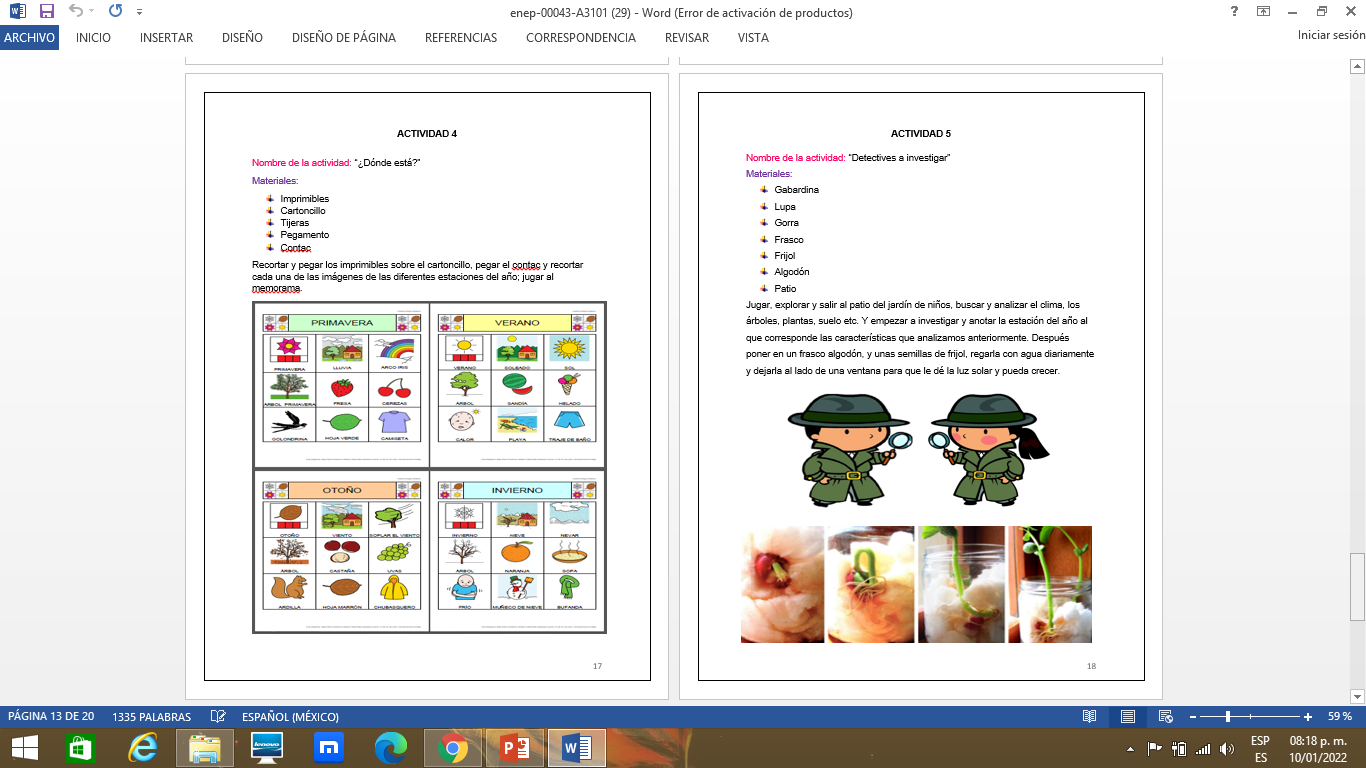 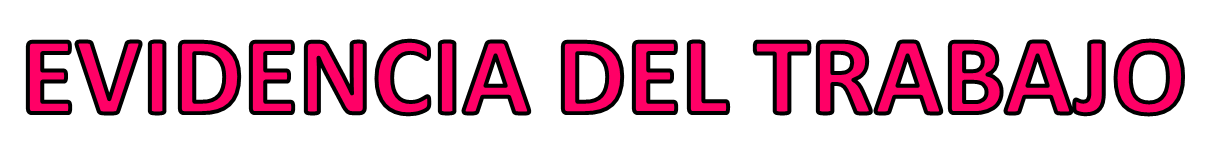 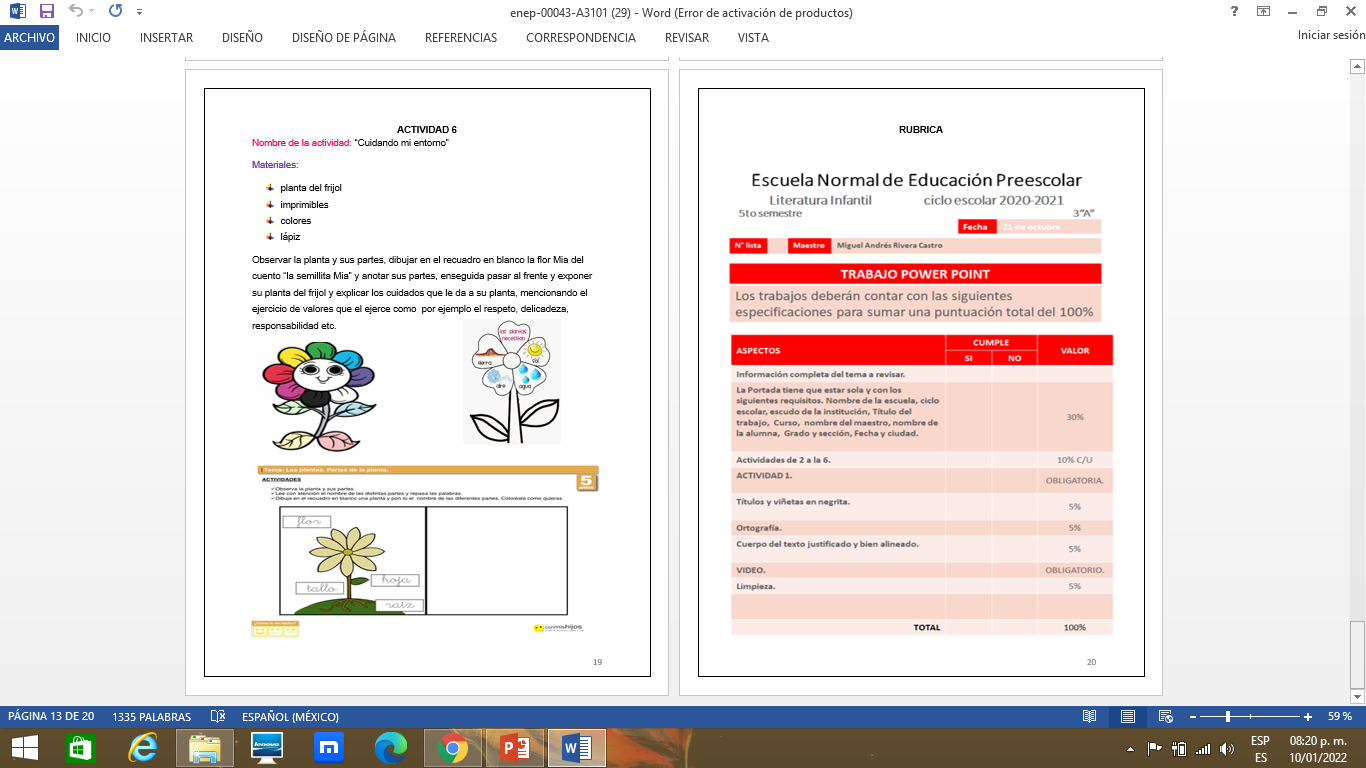 En el presente trabajo realizamos mi compañera y su servidora una propuesta didáctica desarrollada incluyendo seis actividades en donde se elaboro y creo un cuento, incluyendo ejercicios de los campos formativos y las áreas del desarrollo personal y social, además de utilizar las herramientas digitales y materiales manipulables, en la siguiente diapositiva se anexan evidencias de la reunión por Microsoft teams.
EVIDENCIA DE LA REUNION
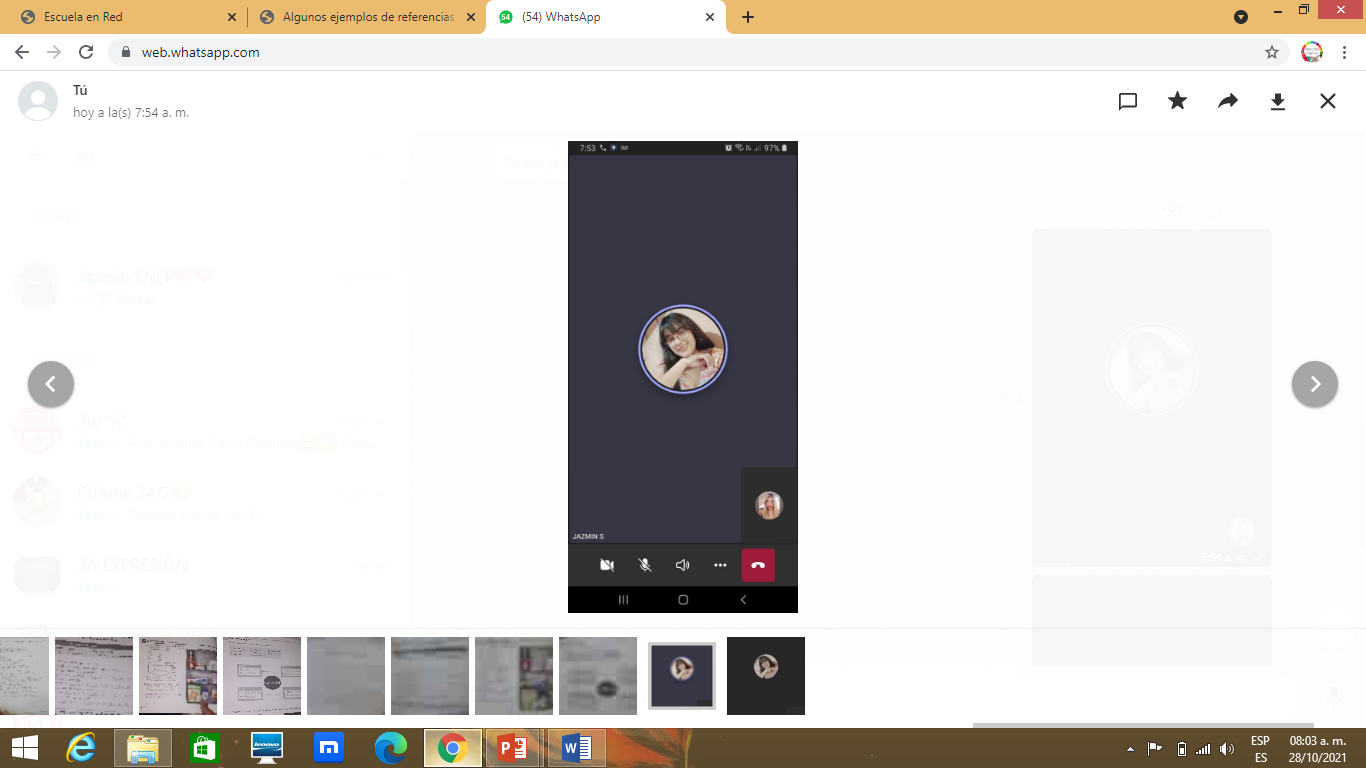 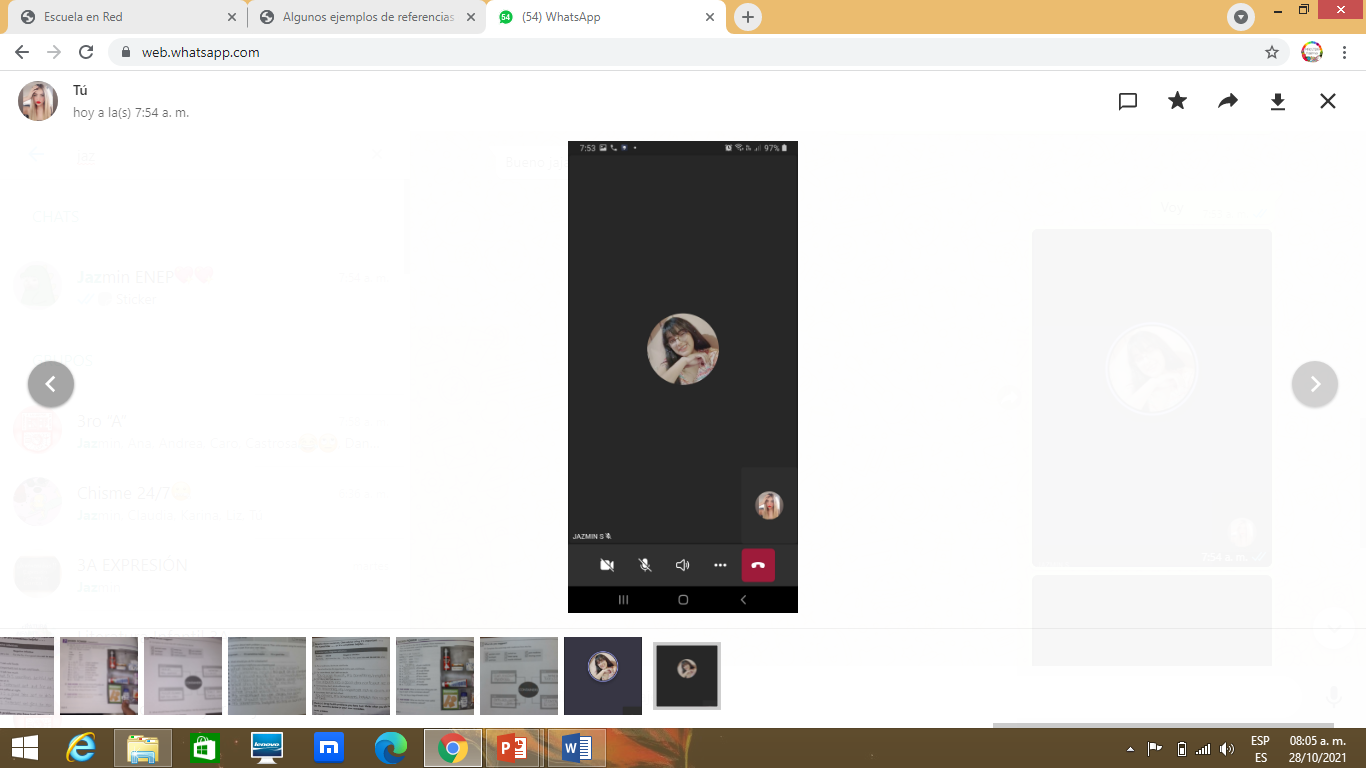